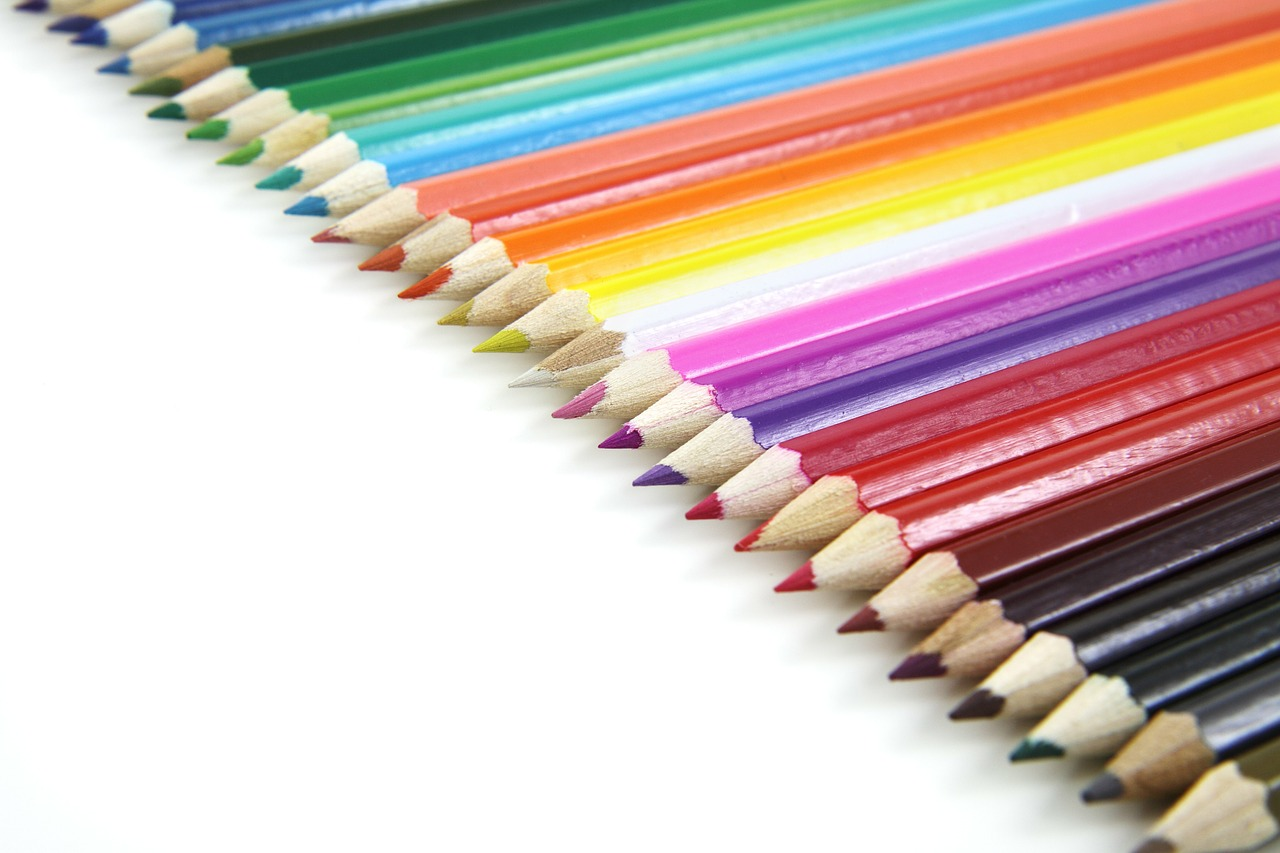 Master in Teaching Program
Information Workshop
Wednesday June 3rd
Sem 2 E3123 3-5pm